Кабінет технологій
Система формування STEAM-компетентностей
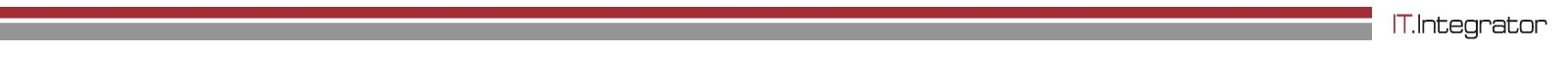 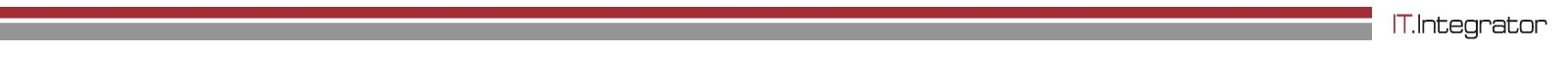 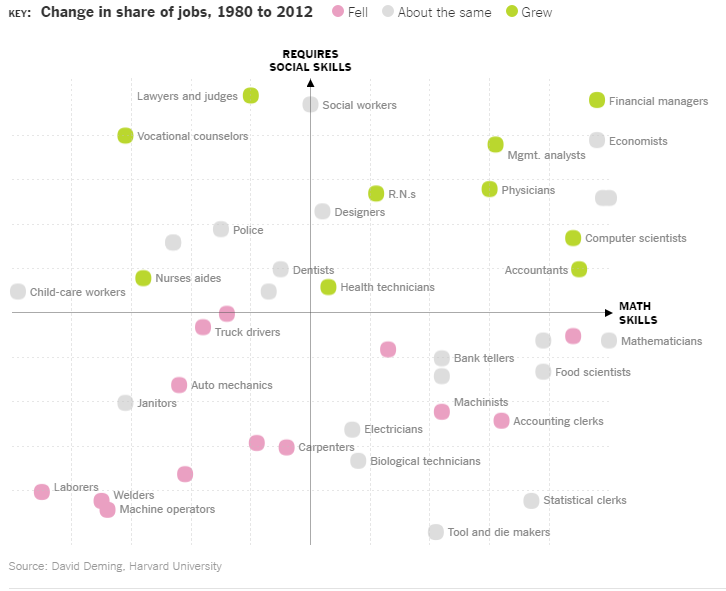 The jobs of the future – and two skills you need to get them https://www.weforum.org/agenda/2016/09/jobs-of-future-and-skills-you-need/
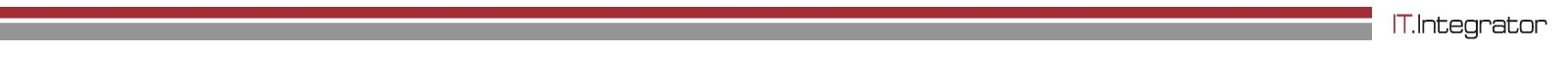 Рішення
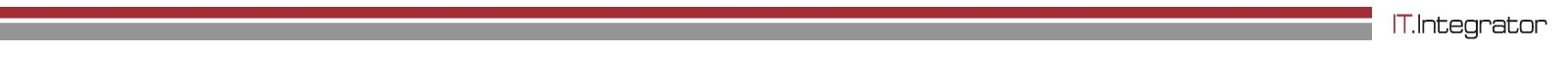 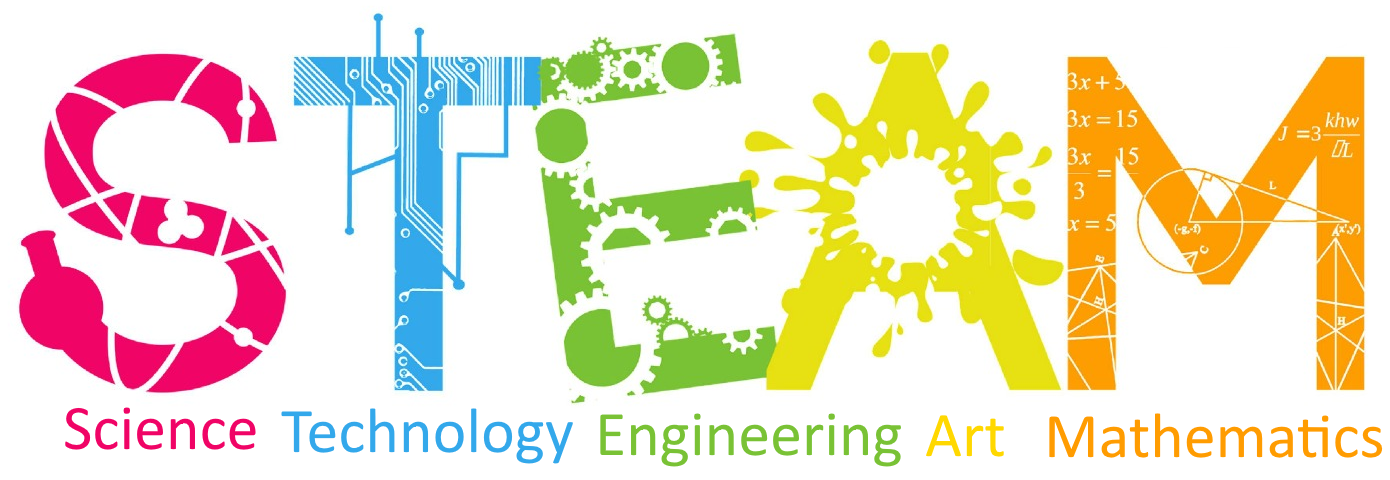 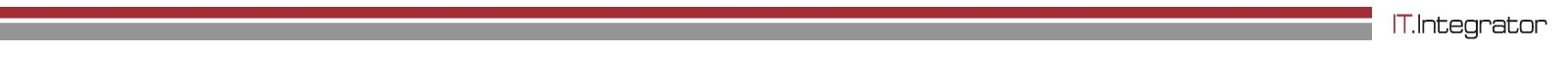 Застосування науково-технічних знань у реальному житті
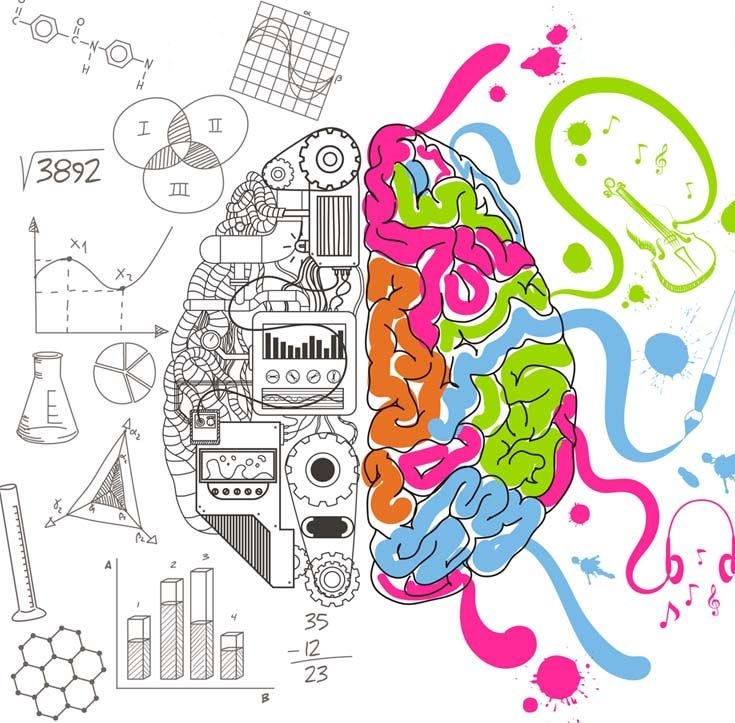 Розвиток навичок критичного мислення
Розвиток креативності
STEAM-освіта
Формування навичок активної комунікації
Формування навичок дослідницької діяльності
Формування цілісної картини світу
Профорієнтація
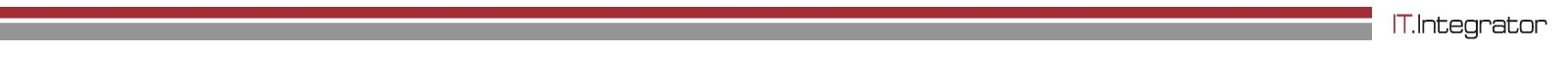 [Speaker Notes: Країни Північної Америки, Європи вже мають певний досвід у впровадженні STEM-освіти і називають наступні переваги:
1.     Формування цілісної картини світу завдяки застосуванню мультидисциплінарного підходу. STEM-освіта поєднує трансдисциплінарний і проектний методи, основою яких є інтеграція природничих наук у технологію, інженерію та математику.
2.     Дослідницька діяльність. Зв’язок науково-технічних знань з життям. Практична орієнтованість STEM-освіти демонструє застосування науки у реальному житті.
3.     Розвиток навичок критичного мислення та розв’язання винахідницьких задач, необхідні для подолання трудностей, з якими діти можуть зустрітись у житті.
4.     Розвиток креативності, готовності до інновацій.
5.     Формування навичок активної комунікації та роботи у команді
6.     Розвиток інтересу до природничих, технічних дисциплін, рання профорієнтація. Побудова мосту між освітою та кар’єрою.
7.     Підготовка учнів до технічних інновацій життя.]
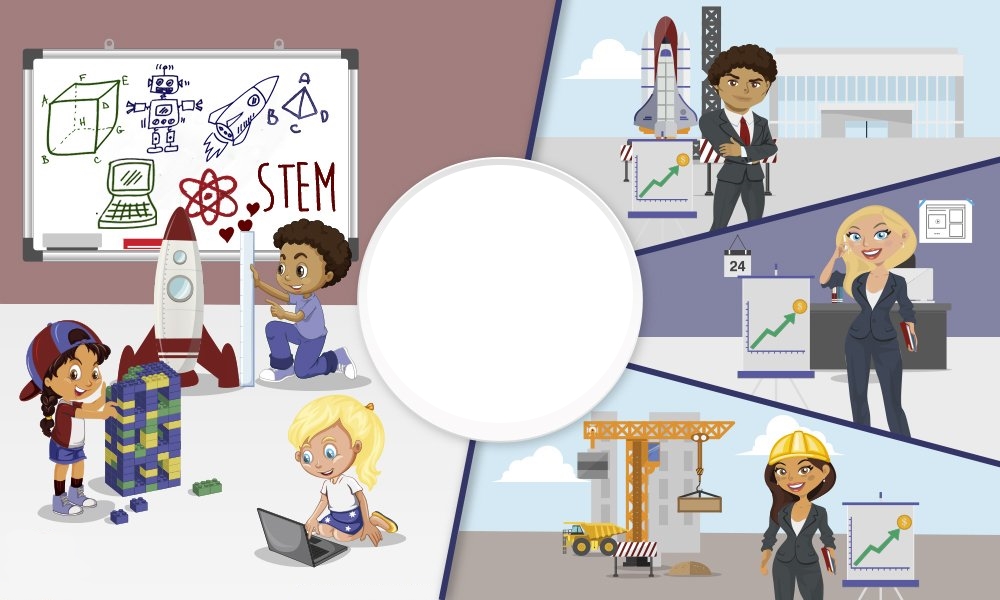 STEAM-освіта =
успішна кар’єра
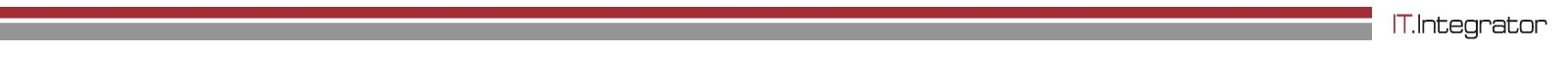 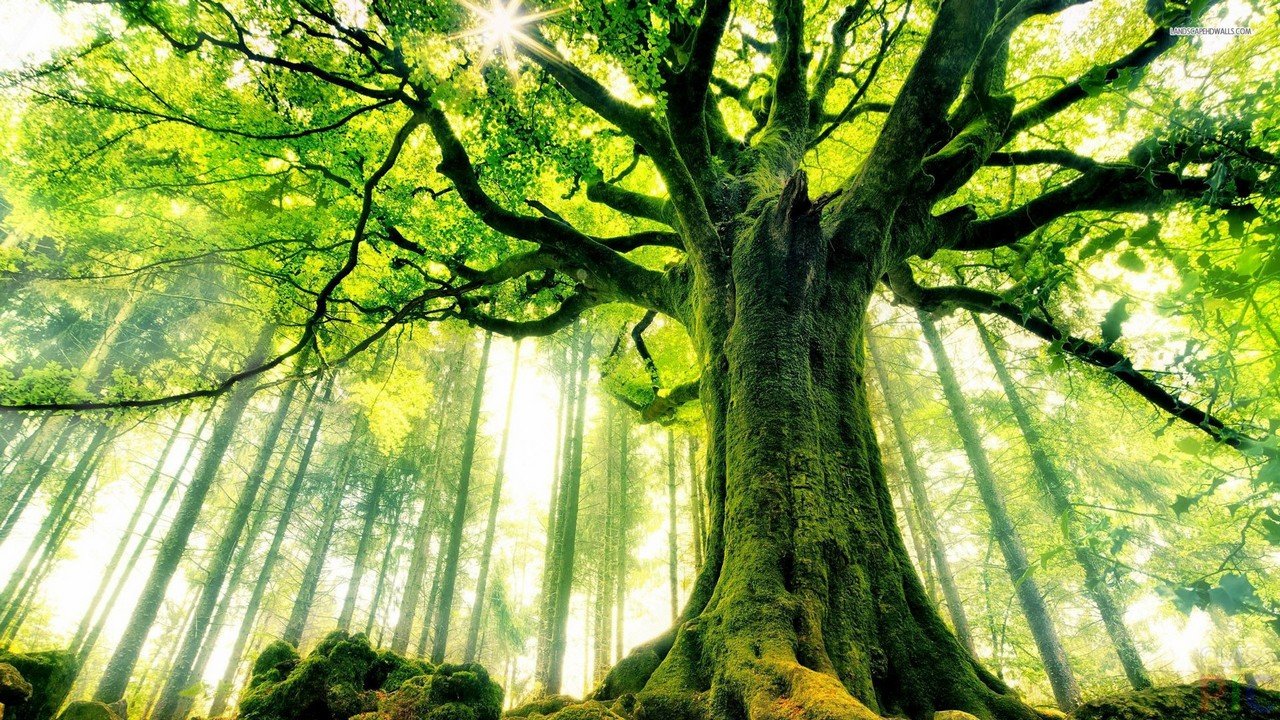 Соціальна та громадянська компетентності
Математична компетентність
Обізнаність та самовираження у сфері культури
Екологічна грамотність і здорове життя
Інформаційно-цифрова компетентність
Уміння вчитися впродовж життя
Ініціативність і підприємливість
Спілкування іноземними мовами
Компетентності в природничих науках і технологіях
Спілкування державною мовою
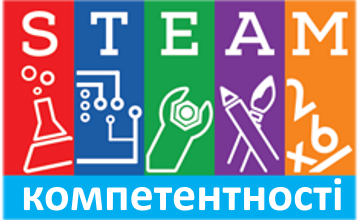 Нова українська школа10 ключових компетентностей
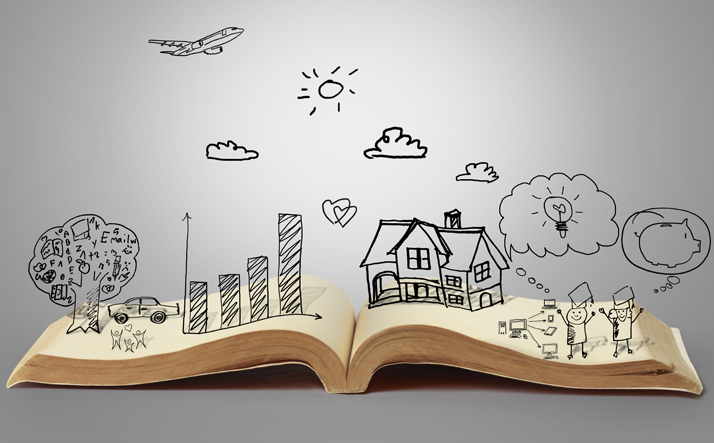 Школа
Формування STEAM-компетентностей
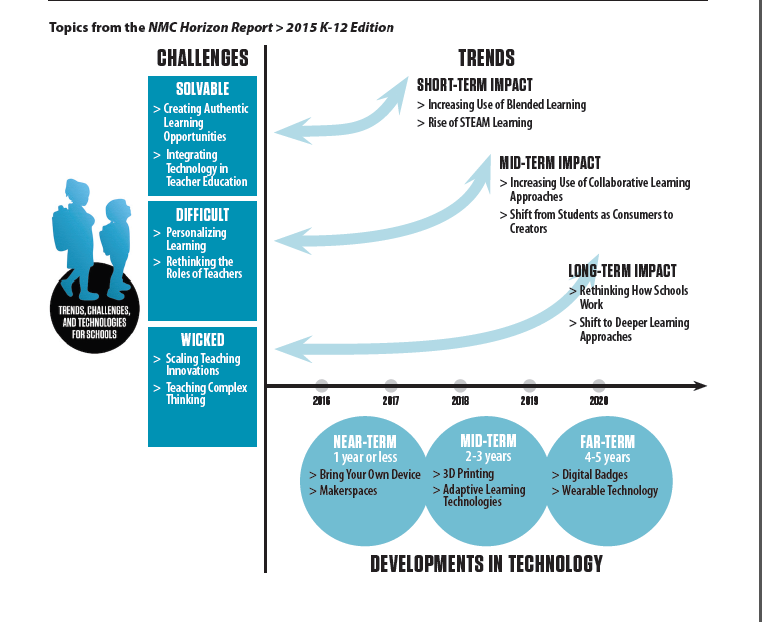 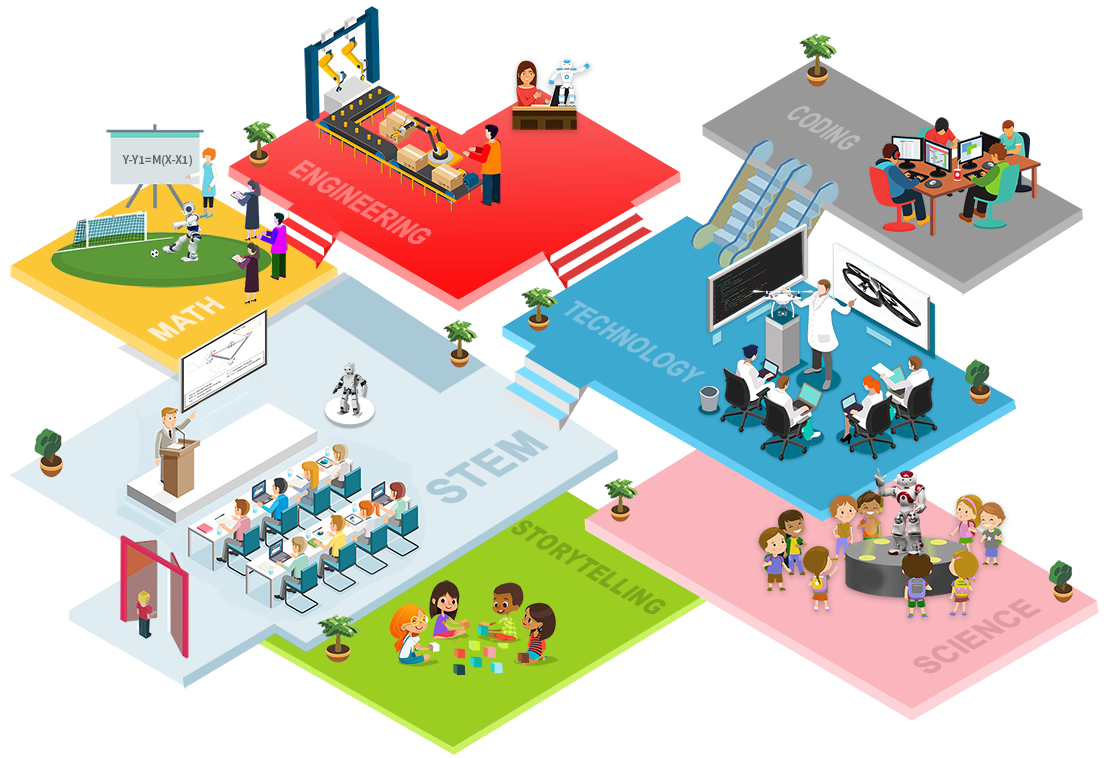 STEAM-центр
Цифрова лабораторія (кабінети фізики, хімії, біології, математики)
Робототехніка та моделювання (кабінет технологій)
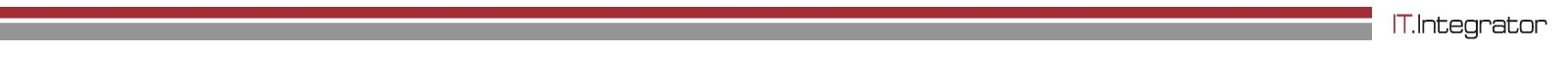 Кабінет технологій
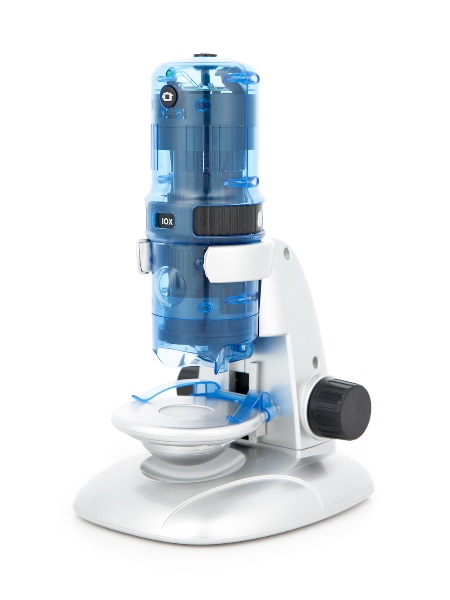 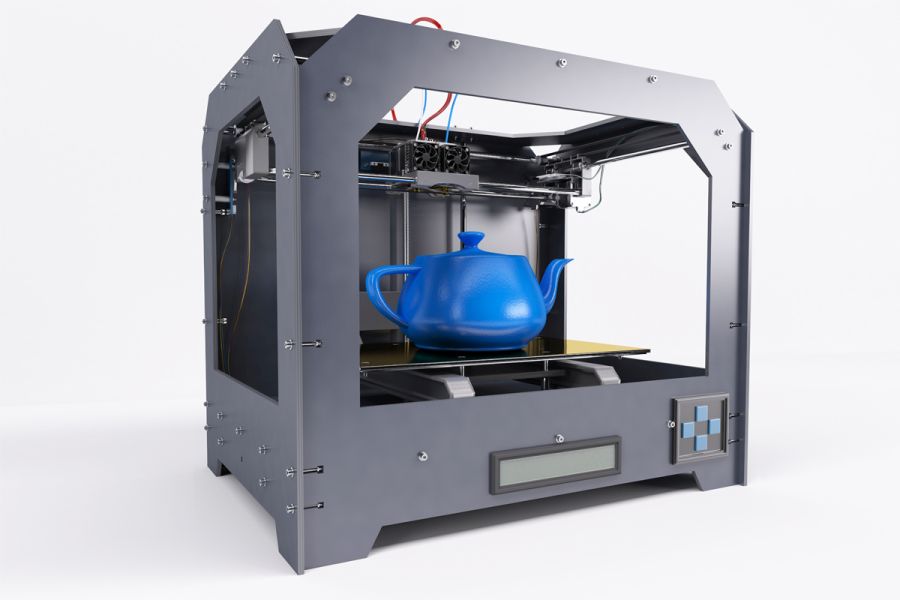 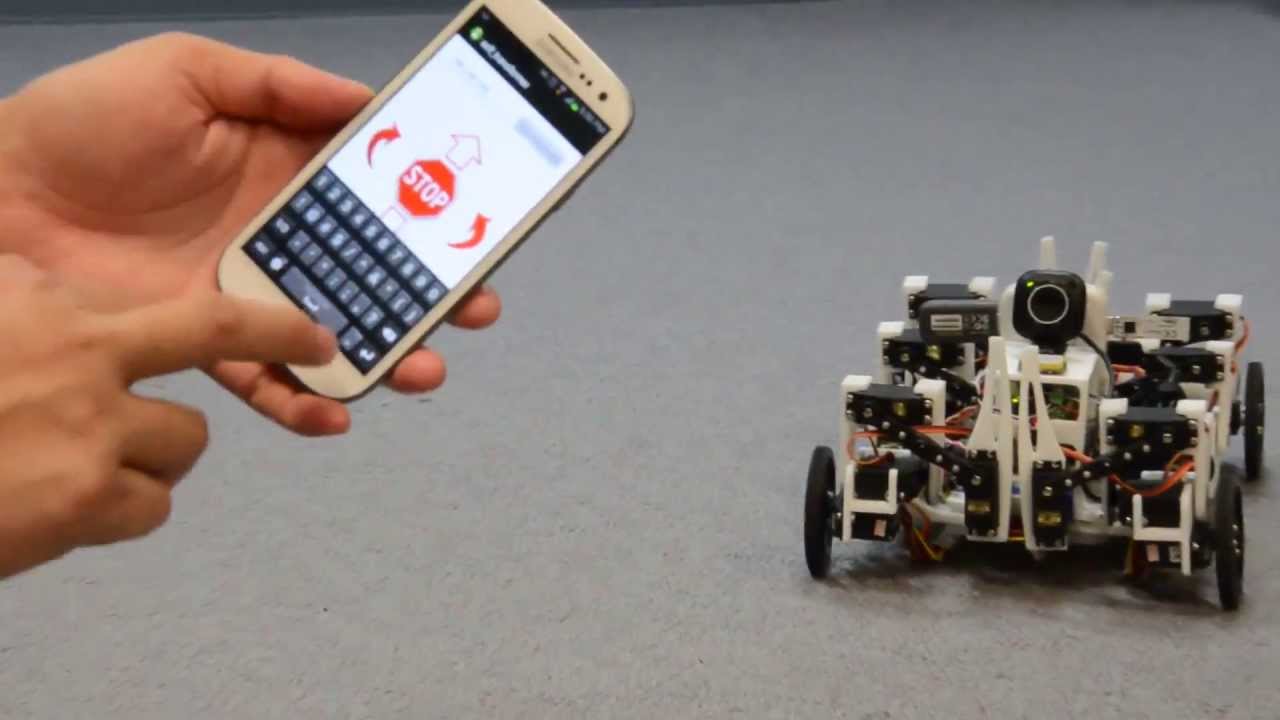 Цифровий мікроскоп
3D-принтер
Комплект роботів
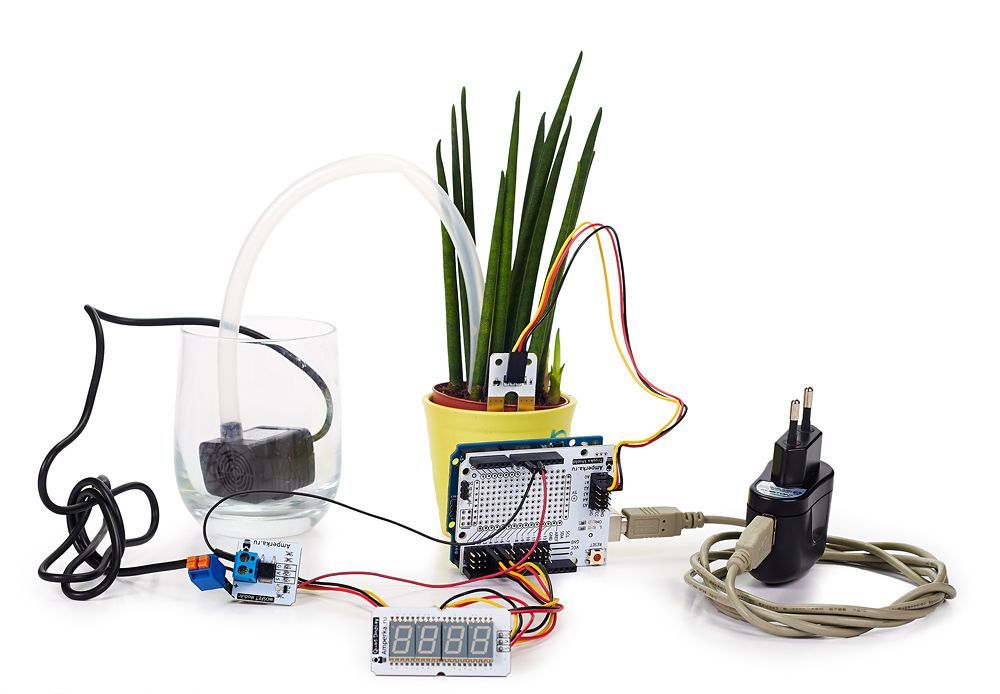 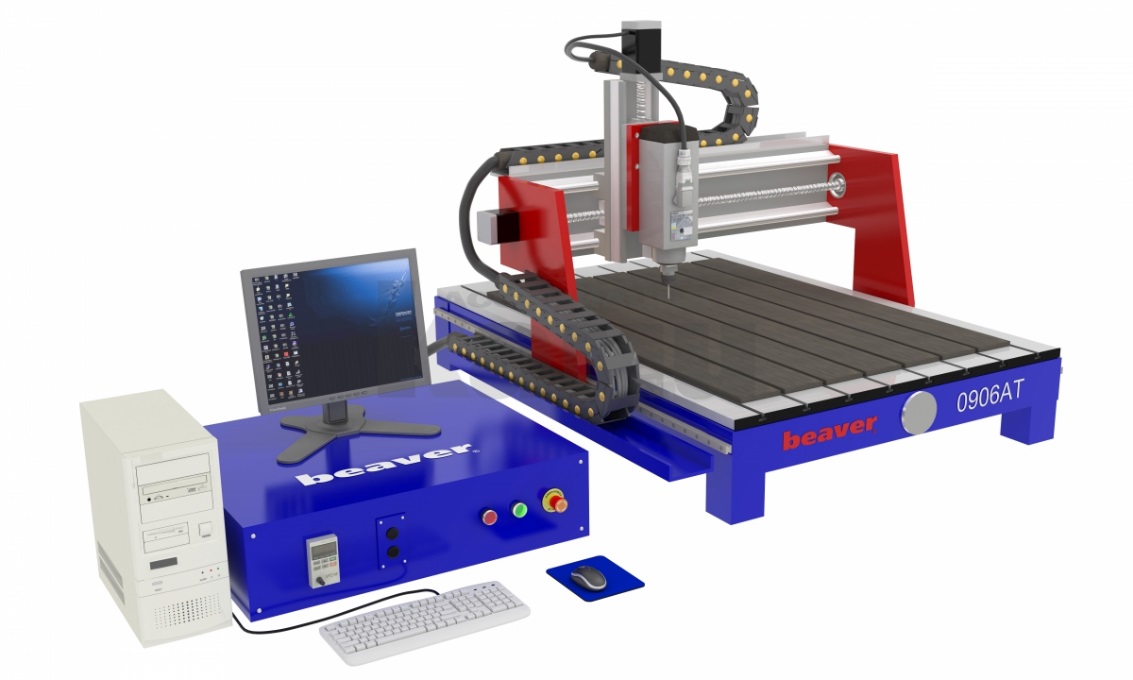 Комплект електроніки
Цифровий фрезерувальний верстат
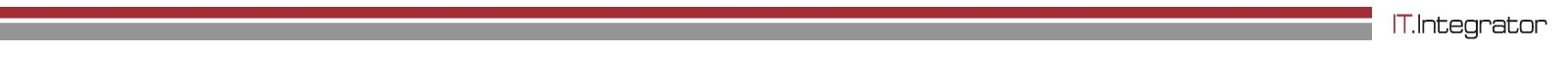 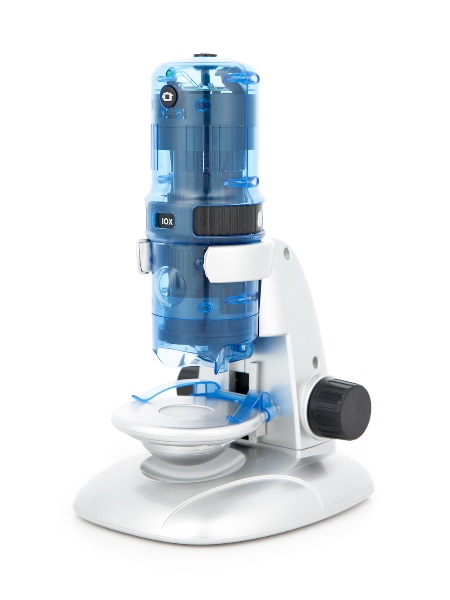 Цифровий мікроскоп
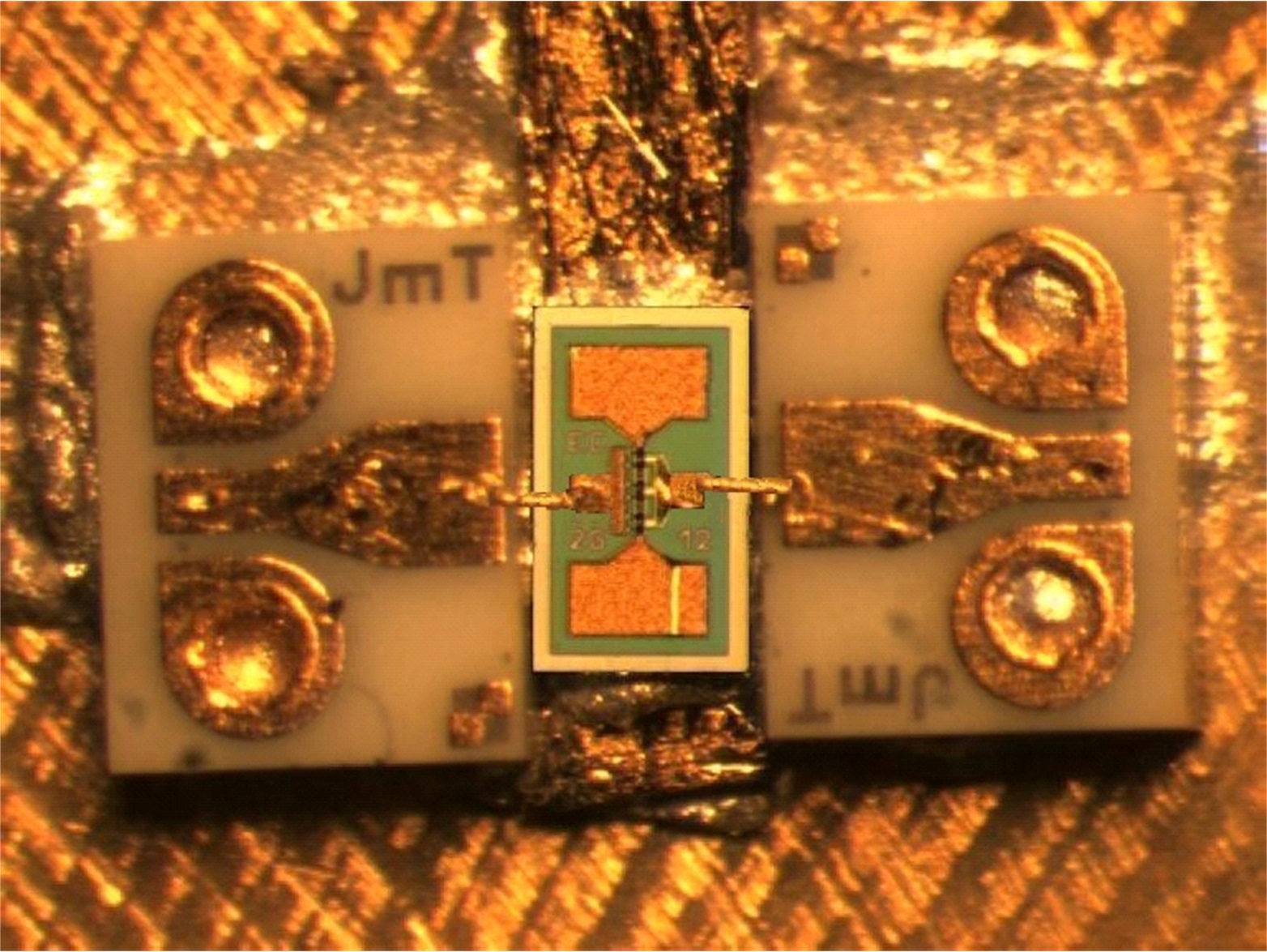 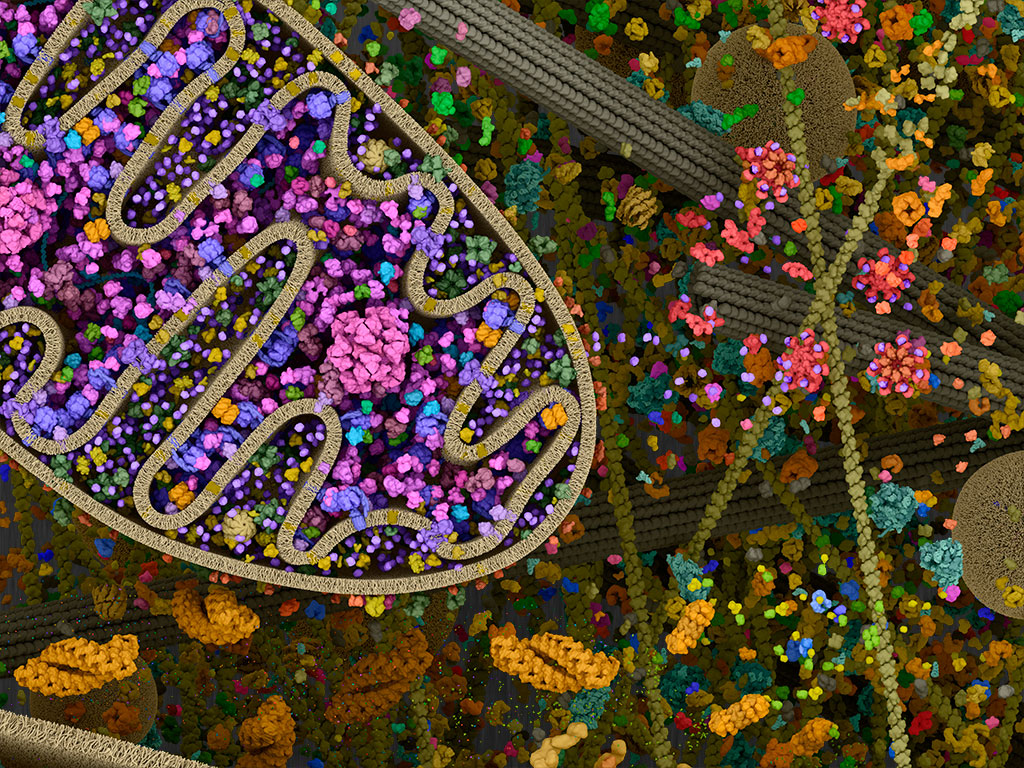 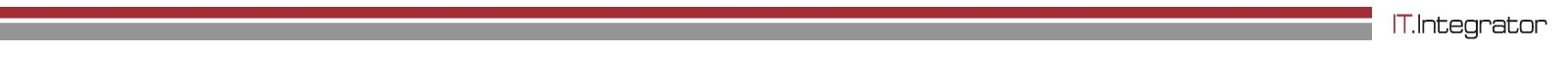 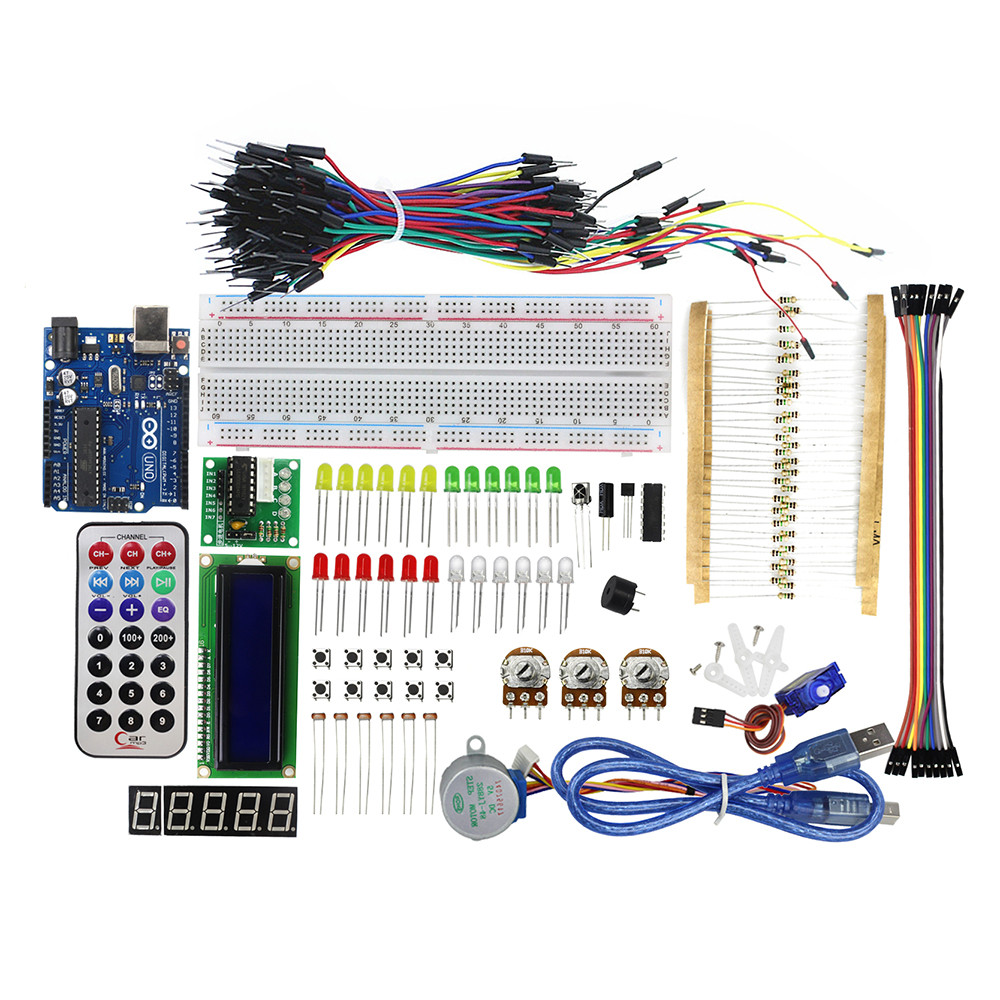 ЕлектронікаДосліди
Отримання інформації про навколишнє середовище за допомогою різних датчиків, 
Управління різними пристроями (світлодіоди, мікрофони і динаміки, електродвигуни і сервоприводи, ЖК дисплеї, зчитувачі радіоміток (RFID і NFC), ультразвукові та лазерні далекоміри, bluetooth, WiFi і модулі Ethernet, GPS і GSM модулі)
Універсальна фізична, біологічна лабораторія
Автоматична метеостанція
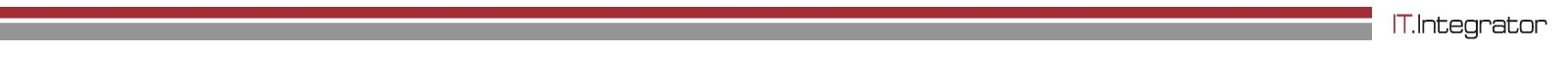 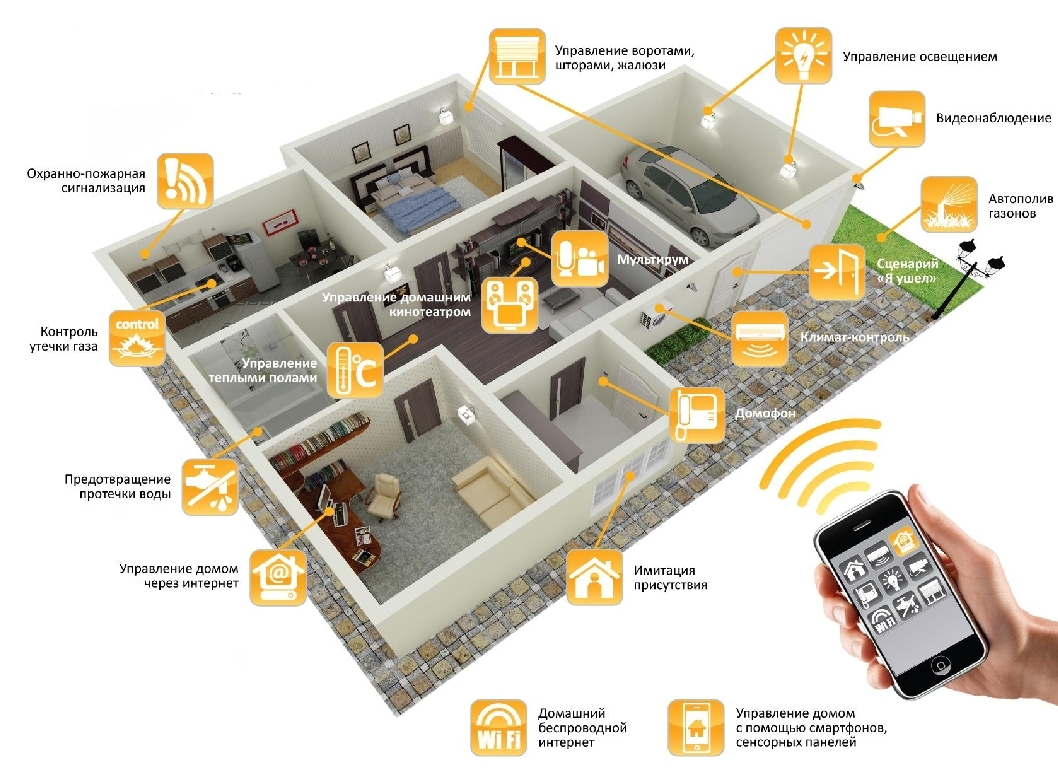 Розумний будинок
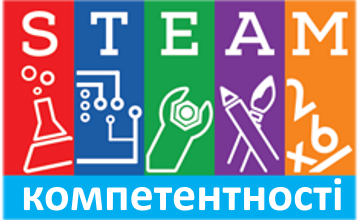 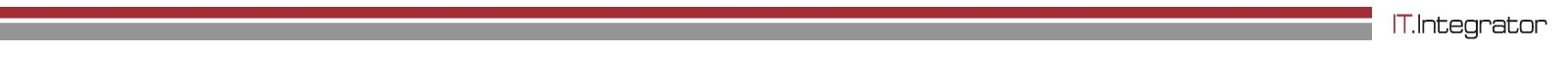 Фрезерувальний верстат
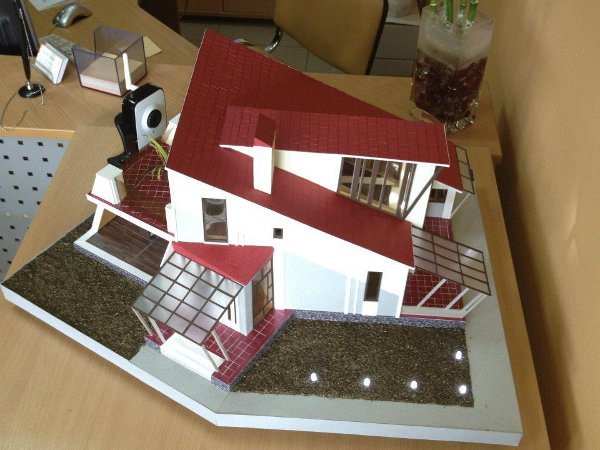 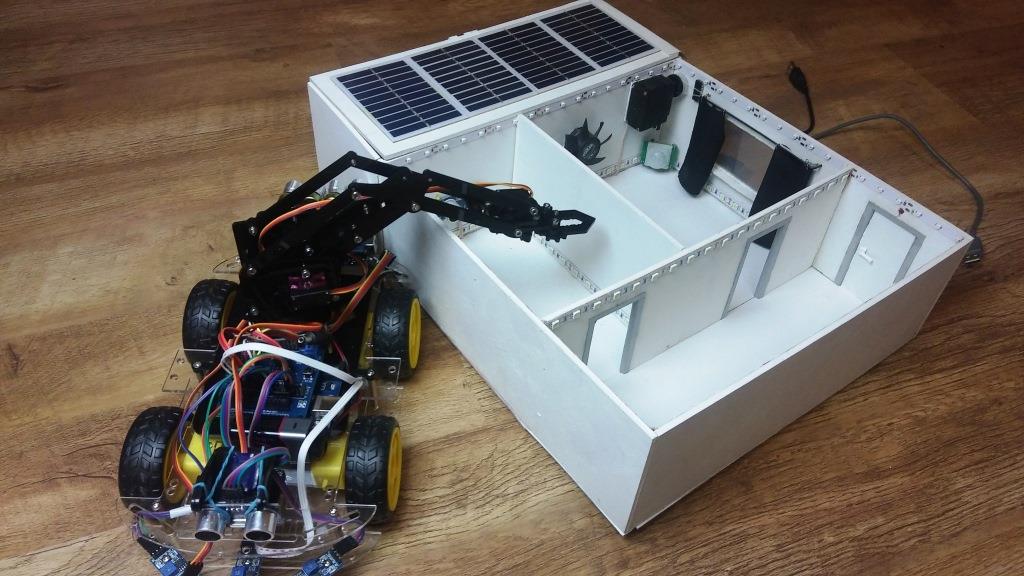 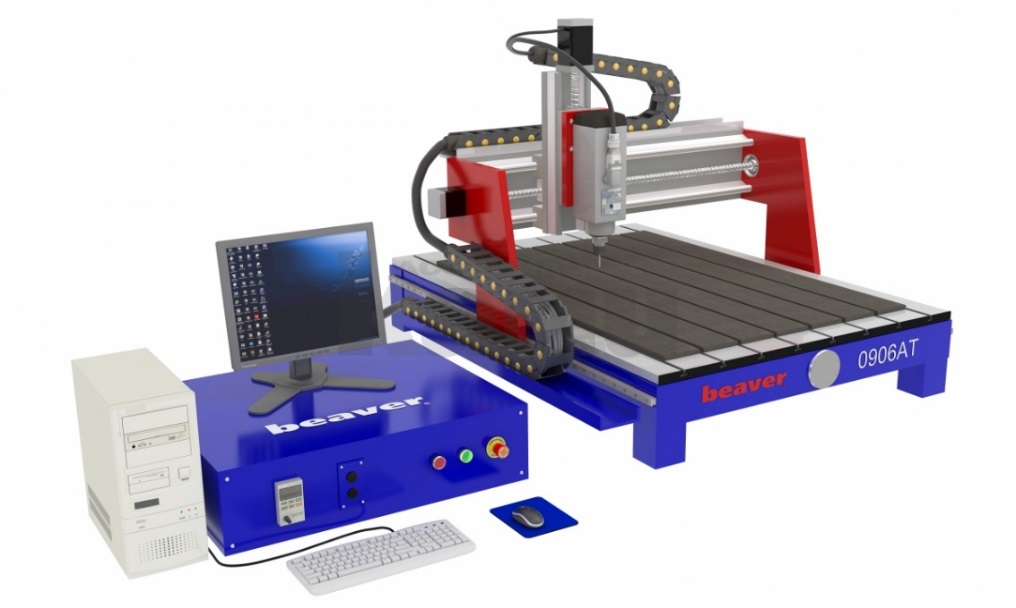 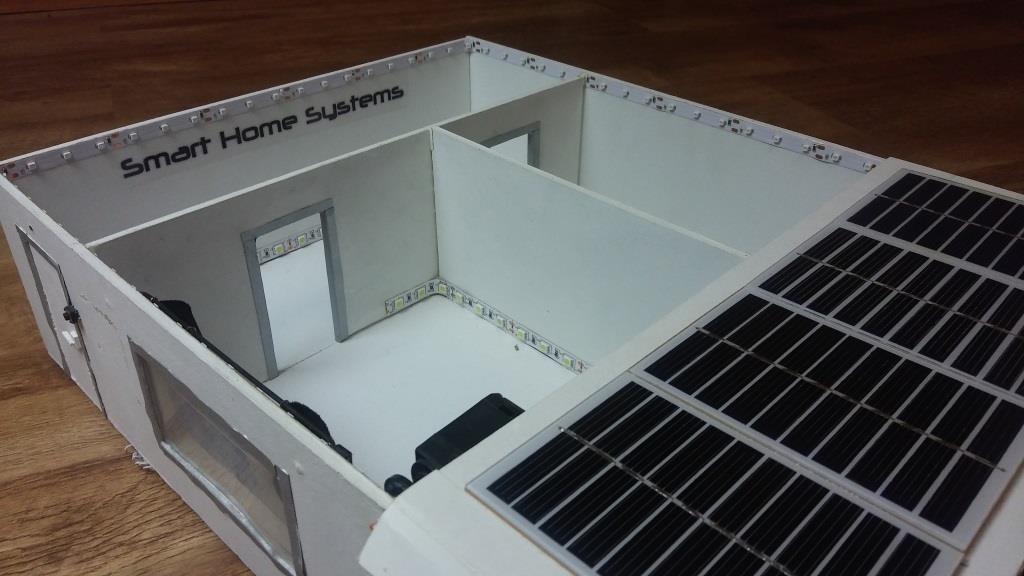 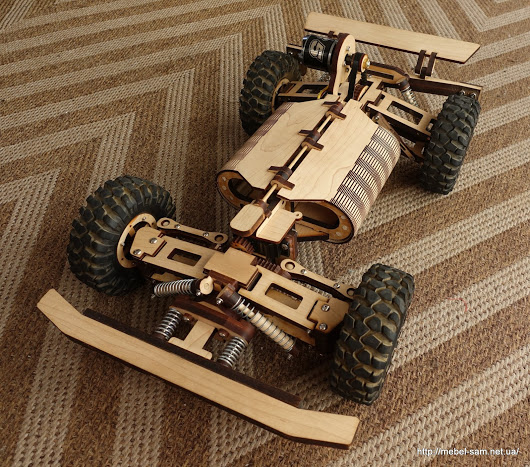 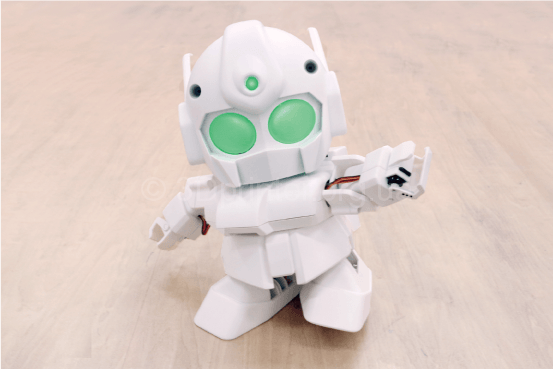 Виготовлення виробів з пластику та дерева
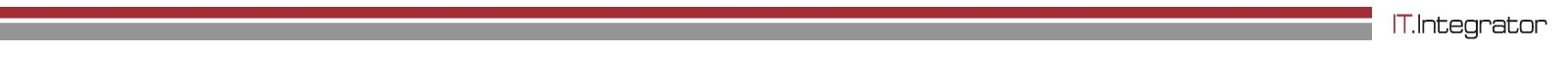 Фрезерувальний верстат
Виготовлення виробів з пластику та дерева
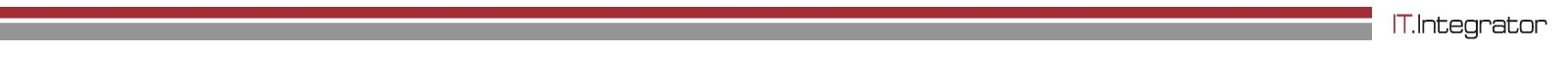 Фрезерувальний верстат
Виготовлення виробів з пластику та дерева
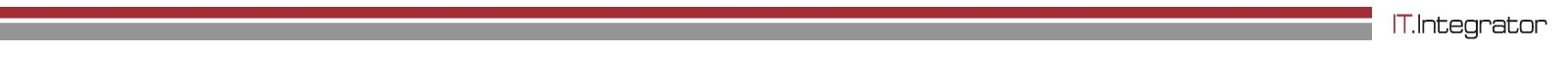 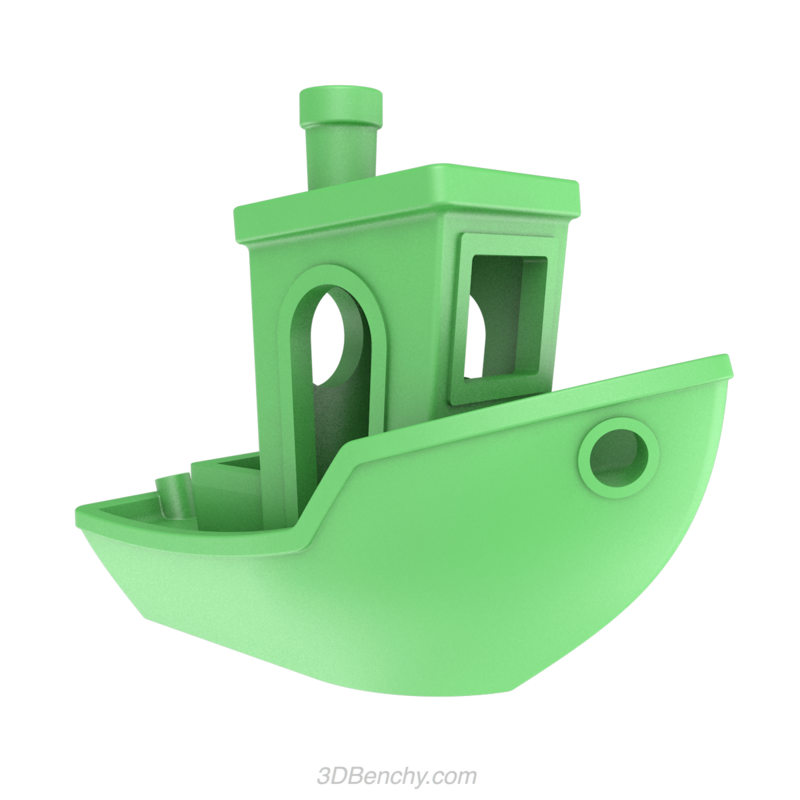 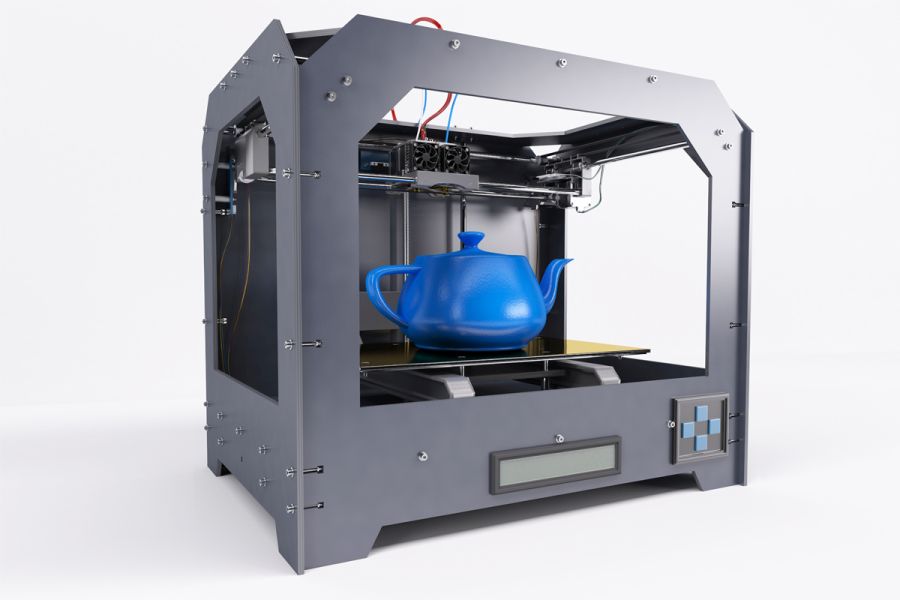 3D-принтер
Моделювання плавленням
використання нетоксичних матеріалів, 
низькі витрати і досить висока продуктивність, 
малі температури переробки, 
мінімальне втручання у функціонування обладнання, 
можливість створення кольорових моделей, 
висока точність процесу
Матеріал друку: 
пластик ABS, 
PLA, 
HIPS, 
PA (Nylon)
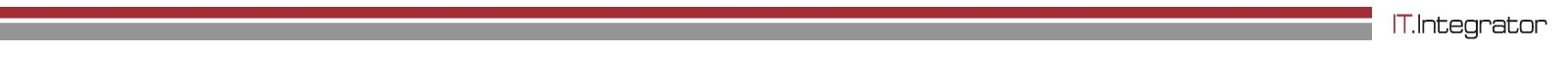 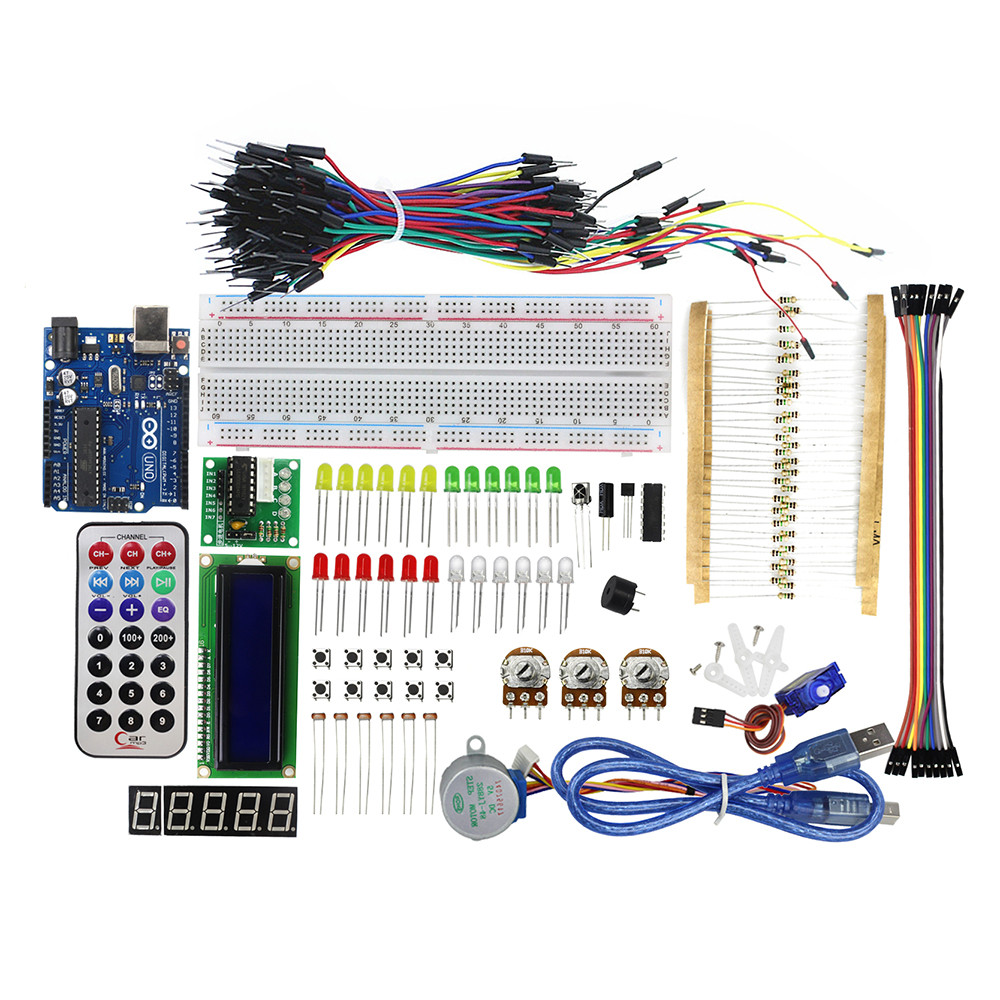 Учнівський проект
Майстер-клас з використанням комплектів електроніки
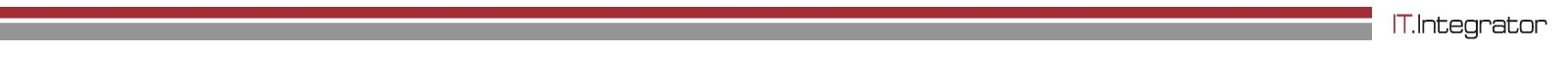 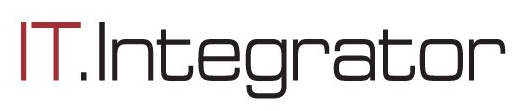 Чому ми?
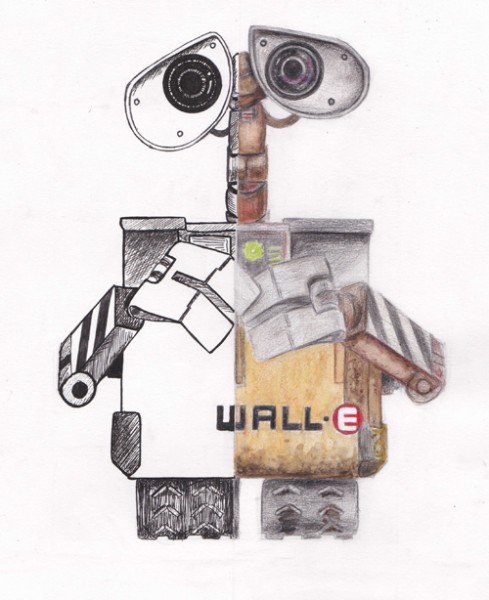 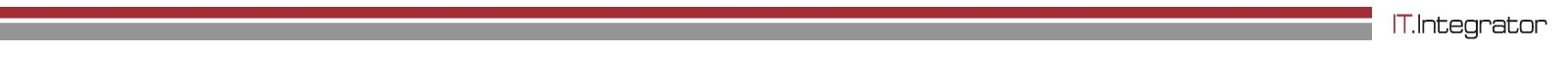 Супровід і розвиток:
авторська навчальна програма,
Всеукраїнський експеримент,
розробки уроків
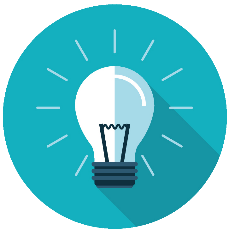 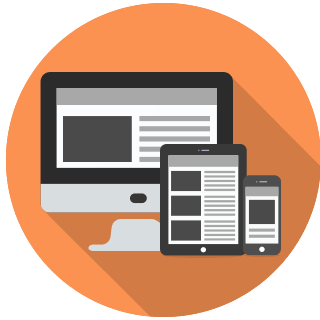 Комплексна поставка
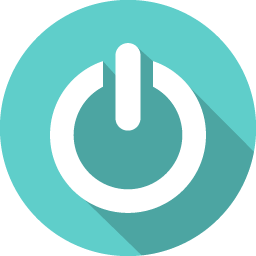 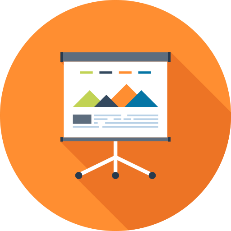 Сервісна підтримка :
мережа філій по всій Україні
гарантійне обслуговування
Тренування
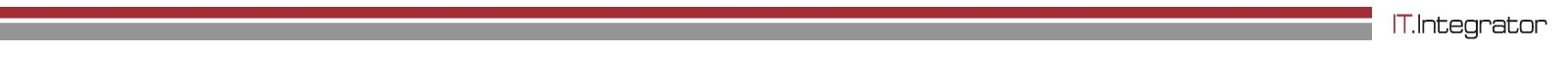